Lecture 3b
Formal Report
General structure
Abstract
Introduction
Results/Discussion
Conclusion/Summary
Experimental Section
Spectra Section
Reference Section
Total length: 18 pages (maximum, excluding the actual spectra and the cover page but including the spectra section and the list of references)
Abstract
This is the advertisement for the paper
Present the key findings of your work
Length: 2-3 sentences
Examples:
Which product was isolated in the end of the project?
How was the final product identified?
What can be said about its purity and the yield?
Was the project successful?
No references and general comments here!
“The (R,R)-enantiomer of Jacobsen’ s catalyst was used in the epoxidation of unknown alkene. The epoxide that was obtained in a 30 % yield was characterized using NMR spectroscopy and GC/MS. The (R)-enantiomer of styrene oxide was obtained in 50 % yield and an enantiomeric excess of 45 %.”
Introduction
It demonstrates that the author conducted an own literature search using Scifinder and Reaxys (hence the library training on the first day of lab)
For this paper the student will have to present two main items
Synthesis of the salicylic aldehyde that is used for the ligand synthesis
Alternative synthesis of a chiral epoxide (i.e., styrene oxide) other than the Sharpless epoxidation or an epoxidation based on Jacobsen-type ligands
The syntheses have to be presented briefly using a chemical equation, a brief explanation of the idea and the conditions
The presented synthetic methods have to be evaluated for their feasibility in Chem 30CL
Bottom line: Did the student research the literature and was able to extract relevant information from the papers?
Result/Discussion Section
Very brief description of the key steps in the procedure (no weights or volumes)
Chemical equation using Chemdraw (or a similar program)
You cannot use copies from the lecture slides or the literature. If you do so, it will be considered cheating.
The results i.e., yield only given in percent here (no weights here!) have to be presented here
The results are compared with the literature and any discrepancy i.e., yield, melting point, optical rotation, stereoselectivity, etc. are rationalized 
Problems that were encountered during the synthesis and how they were solved in a concise way have to be briefly addressed
Bottom line: This part should demonstrate the student’s ability to analyze the obtained results correctly
Conclusion/Summary
What are the main accomplishments/results of your work?
Which techniques and instrumentation were mastered/new during the project?
In which way did the author improve on his knowledge of chemistry in general? 
In which way does this project prepare the author for future endeavors i.e., upper division chemistry courses, undergraduate research, employment, professional school?
Please no bullshitting around here!
Experimental Section
A concise summary of the procedure as performed in the lab:
Setup
Reagents: gram (two decimals and mole quantities) i.e., 1.50 g (2.20 mmol) 
Solvent quantities (volume in mL (integer), no moles here!), i.e., 20 mL
Reaction conditions i.e., temperature, pH-value, reflux, etc.
Include observations i.e., color changes, evolution of a gas, etc.
Work-up and purification steps
Product: appearance (color, odor, crystallinity, etc.), yield (weight and percentage i.e., 2.20 g (25 %)), m.p. (i.e., 199-203 oC), etc.
Characterization: solvent and concentration of solutions for optical rotation, UV-Vis spectrum, GC samples, values, etc.
Spectra Section
The data have to presented in tables that contain the  experimental data and the literature data (with citation)
Tables have to contain assignment of the data i.e., NMR spectra have be accompanied by a labeled diagram and/or structure next to the table 
All peaks in the NMR spectra and UV-Vis spectra have to be shown and assigned in the table 
The data presented in the table has to be briefly discussed below the table emphasizing the important points only
All spectra discussion has to be performed in the spectra section and not in the discussion section
Reference Section
This is the place where the author gives credit to people who deserve credit i.e., literature, communications with the teaching assistant, instructor, etc.
Format: 
Research paper: Ruhlandt-Senge, K.; Bacher, A.D.; Müller, U.  Acta Cryst., 1990, C46, 1925
Verbal information: Personal communication, Bacher, A. 
Every reference is only cited once even if it used at several parts in the paper
Only include references that are needed here and not every research paper that you ever touched. Textbooks and internet references are not acceptable here. The course reader or the lecture should be cited as little as possible because it demonstrates laziness
Overall 12-15 references for the final version (8-10 references for draft)
The reference are numbered and the numbers used in the text i.e., “The observed melting point of the ligand of 202-204 oC correlates well with the literature value of 203-205oC.1”
Hints
Writing a scientific paper takes a lot of time even for professionals. START EARLY.
Draw diagram and equations using Chemdraw or an equivalent program. Make sure to check them for mistakes! Copies from the reader, lectures, internet are not acceptable.
Third person passive voice 
Proper spelling i.e., enantiomer and not enatiomer, diastereomer and not diasteriomer, mL and not ml, ketone and not keytone, aldehyde and not aldehye, “oC” and not degree celsius, etc.
No slang i.e., came out to be, rotavap, etc.
Proper significant figures and units i.e., two decimals for weights
Use subscripts and superscripts where appropriate
Cover page with proper title, pages numbered
Use a report binder with a metal clamp on the inside
Submit the draft (hardcopy) and the final paper on time (as hardcopy and online)
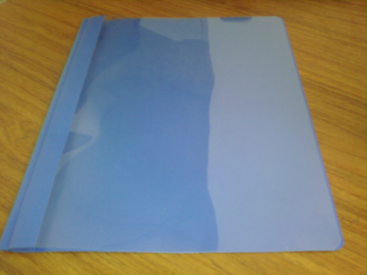 Administrative Issues
Due dates (hard copies)
Draft version: January 23, 2015, 4:30 pm, YH 3077E
Final version: February 6, 2015, 4:30 pm, YH 3077E
The final version has to be submitted to www.turnitin.com by February 6, 2015 at 5 pm as well
Course ID: 9040620
Password: Chem30CL
Plagiarism and other forms of cheating in any form will not be tolerated. If you get caught, you will be referred to the Dean of Students.